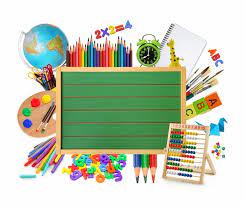 Réunion information des AESHMercredi 27 septembre 2023
L’équipe du PIAL 33
Mme VILFROY - pilote de PIAL
Mme DEMAILLY – co-pilote de PIAL
Mme STEVENS – coordonnatrice de PIAL
Mme DEROUBAIX – ERSEH
Mme DUTRANNOY - ERSEH
Mme MAERTENS – ERSEH
Mme WANDEWALLE – secrétariat de PIAL
Mme HAMADANE - AESH
Cadre de travail référence : GUIDE DES AESH 2021
Le guide pratique est à disposition sur le site de la circonscription de Wattrelos (onglet AESH) : https://ienwat.etab.ac-lille.fr

VOUS ÊTES :
Sous la responsabilité du PIAL d’un point de vue hiérarchique
Sous la responsabilité fonctionnelle du directeur ou du chef d’établissement
Sous la responsabilité pédagogique de l’enseignant de la classe
Cadre de travail
Vous êtes amenés à exercer sur l’ensemble des établissements du PIAL (1er et 2nd degré)
Accompagnement uniquement pour des élèves qui ont reçu une notification de la MDPH
Possibilité, selon les besoins des élèves notifiés et des évolutions de ces notifications :
*de changer d’emploi du temps 
*de changer d’établissement même en cours d’année 
*tout changement, peut-être temporaire ou définitive
Les absences ou retards
Les absences
Préciser dans le mail le nom de votre employeur (DSDEN 62 ou G. Eiffel).

2. Veiller à la qualité du document envoyé si vous n’avez pas de scanner. Ne pas hésiter à demander au chef d’établissement pour scanner depuis l’école. 

3. Transmettre ces documents au plus vite au PIAL afin de régulariser votre situation.

4. Envoyer vos documents d’absences sur la boite mail du PIAL.
Les emplois du temps
Obligatoire de compléter le document remis en début d’année, en deux exemplaires qui sont signés par la pilote de PIAL.
- Un exemplaire pour vous,
- Un exemplaire dans votre dossier, dans le bureau du PIAL.

Si changement d’établissement durant l’année scolaire, il faut remplir à nouveau ce document et le faire parvenir au PIAL.
La correspondance
Privilégier l’envoi de mail, réserver le portable pour des situations d’urgence.

Adresse mail académique uniquement.

Procédure d’augmentation de la capacité de la boite mail : cf. document sur le site de la circonscription.
Les témoignages
Les pratiques professionnelles
Les postures professionnelles
Les outils des AESH
Participation aux ESS
L’AESH fait partie de l’équipe éducative. Il est  invité à l’Equipe de Suivi de la Scolarité de droit.

L’AESH fait part de ses observations (cf grille d’observation) https://Document-daide-a-la-preparation-dune-ESS

L’AESH contribue à la complétude du GEVASCO réexamen. GEVASCO  Reexamen
Quelques outilsque vous retrouvez sur le site https://ienwat.etab.ac-lille.fr/
CAP ECOLE INCLUSIVE

site AESH : Les outils
Les immersions professionnelles
Objectifs :
Découvrir le fonctionnement d’un établissement du   second degré et la place de l’AESH
Découvrir le fonctionnement d’une école du premier degré et la place de l’AESH
Echanger sur les pratiques professionnelles
Echanger sur les outils
Développer ses compétences professionnelles
Formations par le PAF
Pour vous abonner sur les différents modules de formation de professionnalisation, il suffit de cliquer sur le lien "s'abonner" puis de s'identifier sur EDULINE.

    Accompagner un élève avec autisme: s'abonner
    Accompagner un élève avec troubles des apprentissages: s'abonner
    Travailler et collaborer avec un enseignant en classe: s'abonner
    Exercer au sein d'un PIAL: s'abonner
    Les outils numériques : accompagner une élève avec MPA (matériel pédagogique adapté): s'abonner
    Développer le bien être à l’école : discipline positive; s'abonner
    Accompagner un élève avec des difficultés comportementales; s'abonner
    Echanges et mutualisation de pratiques: s'abonner
    Accompagner les élèves avec troubles auditifs: s'abonner

Vous pouvez également retrouver l'ensemble du plan en suivant ce chemin:  Eduline, Gestion des personnels, Sofia Fmo, Mon espace stagiaire, Mon plan de formation individuelle, filtre AESH (tout en bas du menu déroulant), afficher.
Conclusion
L'AESH ne doit jamais porter de jugement de valeur que ce soit envers les enseignants, les enfants, les parents.
L’information n'est pas de la curiosité. Vous n'avez pas nécessairement à connaître les origines des difficultés, leurs implications médicales... vous êtes là pour faciliter la mise en œuvre des adaptations.
Les échanges avec les familles doivent toujours se faire sous contrôle d’un enseignant, du directeur d’école ou d’un personnel de direction dans les collèges ou lycées.
 Les AVS n’ont pas à communiquer leurs coordonnées personnelles (téléphone, adresse) aux familles, y compris aux parents de l’élève accompagné. Ils n’ont pas à prévenir directement les familles en cas d’absence.